Perkosaan, kekuasaan, pemberdayaan di Indonesia
Public Lecture UI-Depok
Jan 23 2014
Prof. Dr Saskia E. Wieringa
University of Amsterdam
Perkosaan atau consensual relationship?
Kasus Sitok VS RW muncul wacana kekuasaan (unwanted sex: rape) or consent.
Ceramah ini -  diskusikan  pembatasan yg berubah antara dua aspek itu – di dalam sejarah Indonesia – sampai sekarang
Wacana itu gendered
Gerakan feminist: Def: pemerkosaan: unwanted sexual contact (biasanya :  peno-vaginal penetration)
Problem: kapan – tidak  diinginkan?
Statutory rape
Sliding scale : seduction – date rape – rape
Gerakan perempuan: apabila perempuan mengatakan – TIDAK = perkosaan
Contoh :  Swedia – Assange
Bagaimana RW dan Sitok?
struktur
Sejarah: selir,  nyai, perkawinan anak
Kebudayaan, agama: perkawinan paksa dan dibawah umur, mairil, reog Ponorogo
Kekuasaan dan kekerasan symbolis
Gerakan perempuan Indo: Kodrat wanita – perempuan sholehah
Pemberdayaan
Otonomi  tubuh
Sejarah
Sosok jago – kekuasaan spiritual, politik dan seksual
Pimpinan pd umumnya
Selir – terpilih/diambil dari daerah tertentu (Indramayu)
Bisa menjadi garwa selir kalau hamil
Banten: ambil dari dareah non-Islam (dianggap budak – no limit)
Atau anak perempuan diberikan sebagai jaminan hutang 
Selir kadang2 dijual kepada orang kaya ( Tionghoa/pebisnis)
Atau mereka diimport dari China atau diadopsi 
Diskusi: kapan perempuan merasa “diwajibkan” atau “dipaksa” dan kapan saat dianggap atau belajar untuk “menyetujui” (consent)
Sejarah 2
Nyai: paksaan or kenikmatan (pleasure)?
Orang Belanda  tidak boleh kawin dg  pribumi (Islam)
Pegawai di perkebunan tdk semestinya kawin dg pribumi
Beberapa diantara nya/tuan sangat keras dan tidak peduli
Lainnya lembut/penuh cinta tapi posisi nyai lemah  Nyai Ontosoroh
Hubungan yang tidak setara
Tapi  ibu Indo (oermoeder Indo’s), Eurasians  dihormati
Agama/kebudayaan
Perkawinan paksa dan di bawah umur: sekarang statutory rape
Poligini
Reog: warok- gemblak  boy-wives
Lagi: guru dgn anak buahnya, aspek spiritual
GEMBLAK
Agama 2: Mairil
Perkosaan atau cinta?
Diterima di bbrp pesantren sebagai ‘’normal’’, antara guru2 dan muridnya – intercrural – di antara paha – tidak dianggap sbg liwath (sodomi)
Tapi ada beberapa kasus  HIV/AIDS
Juga antara kyai  - santri   hubungan terpaksa?
Beberapa santri trauma besar
Hubungan kuasa antara kyai dan santri muda
Symbolic Violence
Di banyak kasus gadis atau laki–laki  yg diambil sebagai  obyek seksual – hubungan kuasa, tapi dianggap ‘’normal’’ atau malah sebagai ‘’kehormatan’’ 
Bisa ada kebanggaan: support keluarga, orangtuanya bangga, atau menjadi ibu anak laki raja/keturunan darah biru kyai
Maka aspek kekerasan tidak selalu dirasakan  kekerasan symbolis
Berjuang utk kebebasan (otonomi tubuh) dianggap kurang bermoral
Gerakan perempuan Indonesia
Kekerasan dan trafficking sdh isyu penting sebelum zaman Jepang (konp 1935)
Sesudah kemerdekaan:  postcolonial amnesia: pimpinan nasional menuntut prerogatif seksuil laki kolonial Bld
Perempuaan diarahkan kpd kodrat wanita
Laki-laki  menjadi pimpinan (dgn prerogatif seksual – perceraian isteri guerilyawan, poligini
Gerwani dan Perwari berjuang hak2 perempuan, dan melawan poligini (1954 – Sukarno-Hartini) 
Gerwani:  Sudjoyono – Lekra  turun  dari posisinya
Feminis muda masa Orba berjuang utk otonomi tubuh
Tapi skr wacana keluarga sakinah/prp sholehah:
Lemah lembut, suami idaman – guru prp, kepala rt, pimpinan di segala aspek yg perlu dihormati  (Wacana resmi MOWECP)
OUTCOME
New Law on Domestic Violence (2004)
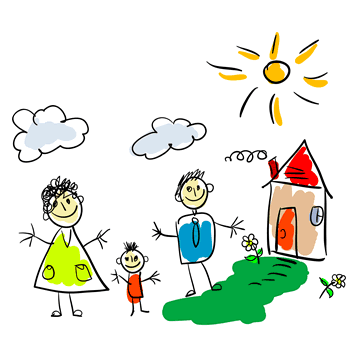 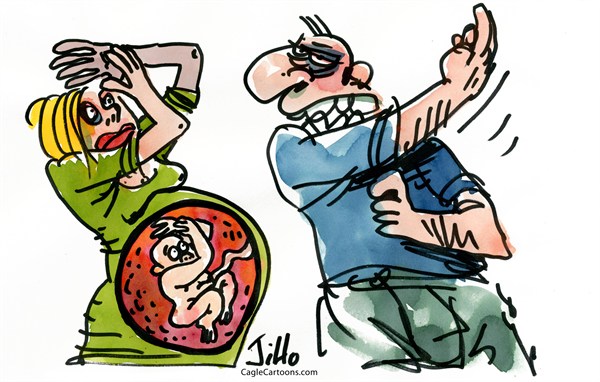 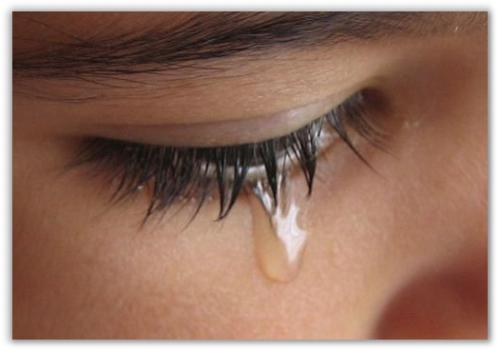 IMPACT
POOR IMPLEMENTATION
11
Pemberdayaan
Apakah RW punya daya/kekuasaan?
Pemberdayaan:
awareness/consciousness,
choice/alternatives, 
resources, 
voice, 
agency and participation
Konteks kultural SS
Pimpinan,  tokoh kebudayaan, guru
Kebudayaan: kehormatan kpd tokoh itu – kekuasaan sosial,  kultural dan seksual: dia unya ‘’hak’’ untuk memiliki prp
Wacana umum: perkosaan karena prp menggoda laki-laki
Wacana essentialis: hydraulic model
Gerakan feminis tidak dihormati – dianggap ekstrim,  radikal
Malah isteri dan anaknya  menerima   perilaku  SS
Negara; patriarkal, fundamentalis
Konteks cultural RW
Learned helplessness: sholehah – senyum, terima perilaku laki-laki
Prp dianggap lemah lembut
Perkosan dianggap salahnya sendiri (shame,  guilt)
Melapor kps polisi: mengumumkan shamenya
Posisinya lemah, murid (bantuan dgn skripsi) hormat kpd tokoh itu
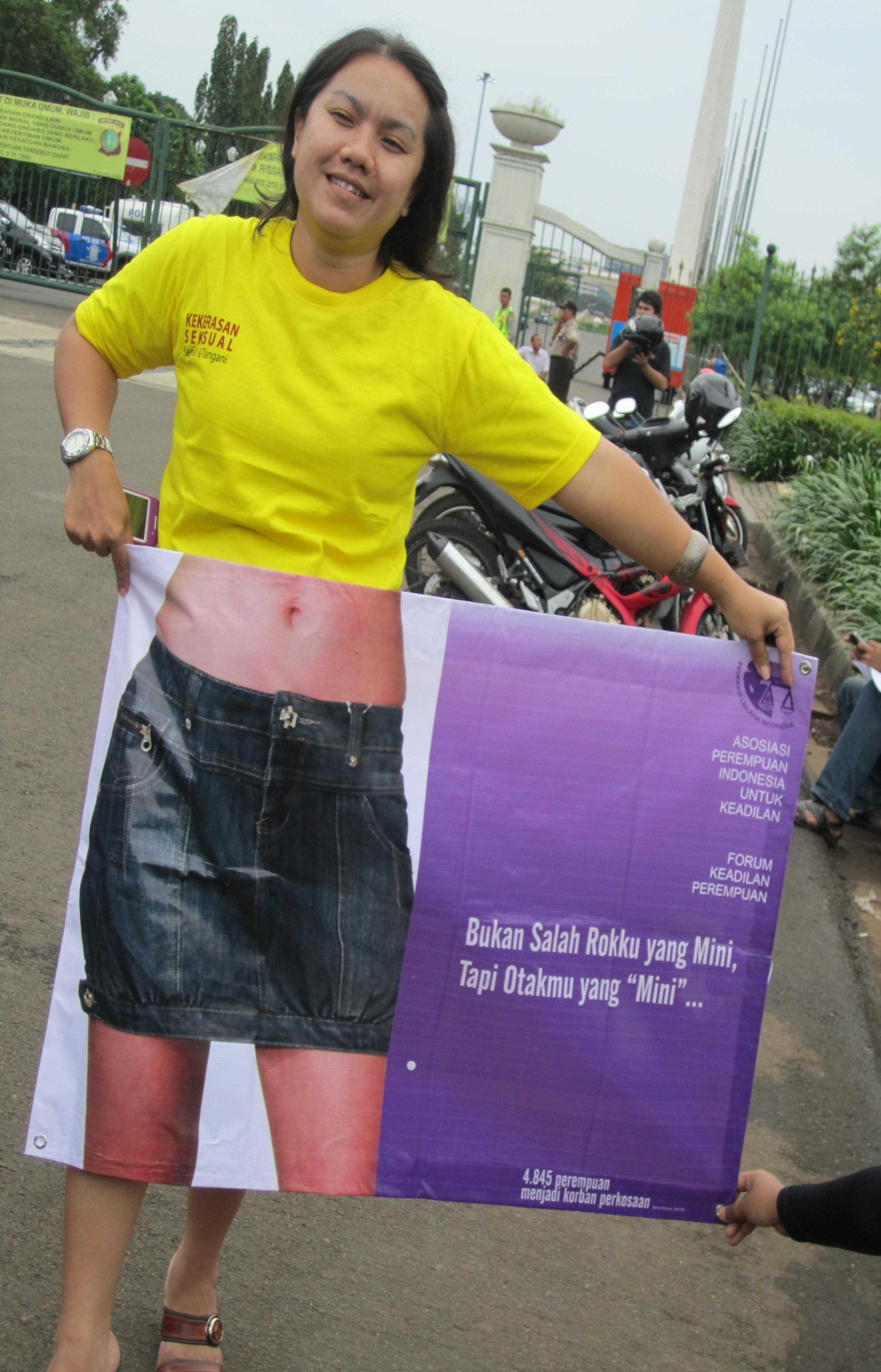 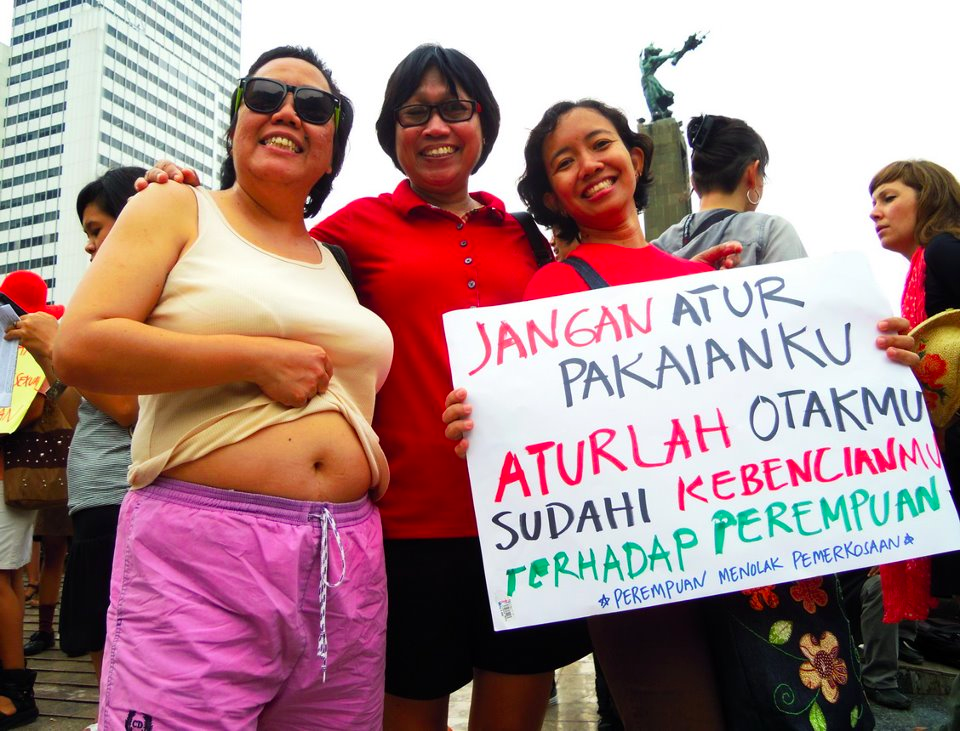 17
Agency RW?
Awareness: kurang (shame,  guilt)
Choice? Sangat terbatas 
Resources? Sangat terbatas
Voice? Tidak terdengar di wacana maskulin. Bilang tidak?  SS  cuekin saja
Agency? Harapan :  tidak hamil – hamil – aborsi?  Kawin siri? Skr obyek diskusi umum
END NOTE
SEMOGA BERMANFAAT

TERIMAKASIH BANYAK